Oklahoma Department of 
Career & Technology Education
Teacher Certification and
Administrator Credentials
Laurie Richison, Certification Specialist, ODCTE
Revised 9/30/2019
Provisional Certification
A provisional certification provides teachers with a short term certification while working toward standard certification.In order to qualify for provisional certification, teachers must have at least two years of full-time experience in the subject area in which they have been employed to teach.
The Provisional Process - Application
Statement of QualificationsVerification of EmploymentCareerTech Certification PlanDocumentation of Industry CertificateBackground check for teaching certificate
Mail official transcripts to:
 	ODCTE 
	Attn: Teacher Certification 
	1500 W. 7th Ave
	Stillwater, OK  74074
The Provisional Process - Renewals
Year 1 Renewal
Documentation of successful completion of 	appropriate OSAT or NOCTI examDocumentation of completion of New Teacher 	Academy
Year 2 - 5 Renewals
6 credit hours earned annually

This process will result in the individual having at least 24 credit hours upon the completion of year 5 and qualifying for Provisional II certification
The Provisional Process - Renewals
Provisional II
24 credit hours earned toward degree plan
Successfully complete OSAT or NOCTI exam
Complete New Teacher Academy
Request for Recommendation for Certificate Advance
The Provisional II Certificate will be valid for five years. 

15 credit hours must be successfully earned every five years  

Renewal should continue until a degree has been obtained.
Renewal every five years
Provisional - Alternative
(Includes both degreed & degree seeking)
A teacher who does not have a degree, but is working toward a bachelor's degree, would need a provisional certification with this plan. 

Once the bachelor's degree is obtained, the teacher would apply to the Alternative Placement Program.
A teacher who already has a degree and will be applying for Alternative Certification may need immediate provisional certification until they have completed the initial certification in the Alternative Placement Program.
Qualify with 2 years of full-time work experience that aligns with a certification area, or a major that aligns with a certification area.

	
2 applications 
OGET/OSAT/OPTE
2 college credit courses required: classroom management & pedagogical principals
PDF: Alternative Placement Program
Provisional – Standard
Adding to a Standard Certificate
A teacher that already has a standard teaching certificate and needs to add a certification may do so by taking a test (OSAT/NOCTI).  A provisional certification would be needed for the certification area until it can be added to the standard certificate.   Professional development or coursework may be required to add certifications that do not have a designated OEQA approved test or license.OSDE: Adding Areas Form
Provisional – Standard
Adding to a Standard Certificate
Adding Health Occupations with an approved industry credential: A teacher may add Health Occupations (7515) to an existing standard certificate by completing CareerTech requirements of 12 credit hours of career technical education and/or 180 professional development hours.Individuals with a bachelor’s degree and RN are eligible for a standard teaching certificate in school nurse. Then complete CT requirements to add 7515.Individuals with at least 2 years of health care industry experience can obtain an alternative standard certificate in biological sciences (OSAT 010) and/or physical education/health/safety (OSAT 012) through the Alternative Placement Program. Then complete CT requirements to add 7515.OSDE: Adding Areas Form
Provisional – Technology Center Certificate
(Includes both degreed & degree seeking)
This path is for full-time Technology Center instructors that have or are working toward an associate’s degree or higher. 

This is an option for the following certification areas: 
Trade and Industrial Education
CareerTech Business
Occupational Family & Consumer Science
CareerTech Health Occupations
CareerTech Marketing

Application Process
Statement of Qualifications
Verification of Employment
CareerTech Certification Plan
Background check for certification
15 credit hours in professional education courses or 225 clock hours ODCTE approved professional development (or a combination) required to advance to Technology Center Certificate
Technology Center Certificate
Official transcript – associate’s degree or higher
	
	Approved industry credential, NOCTI, or OSAT

	Completion of New Teacher Academy
	
	Two years of full-time field experience in subject 	area
	
	Background check for certification

	15 credit hours in professional education courses 	and/or 225 professional development hours
Provisional - Seeking Education Degree
This path is for a teacher that wants to earn a bachelor’s degree in Education.  

The teacher would continue with the provisional process until a degree is obtained and a standard certification is recommended by the university. 

Foreign language, portfolio, and minimum 2.5 GPA is required.
OSU is no longer offering the CTED degree. Teachers will need to go through the Alternative Placement Program (OSDE) for standard certification. Those currently in the program must visit with their advisor about completion.

University Teacher Prep Programs for Career & Technology Education – Graduates from these programs may be directly recommended to OSDE for standard certification.

UCO Career, Technical & Workforce Development degree program note: 
UCO does not include the foreign language and portfolio in this program -
once the degree is obtained from UCO, the teacher would need to go through the Alternative Placement Program (OSDE) for standard certification.
Approved Teacher Education 
Programs - 2019
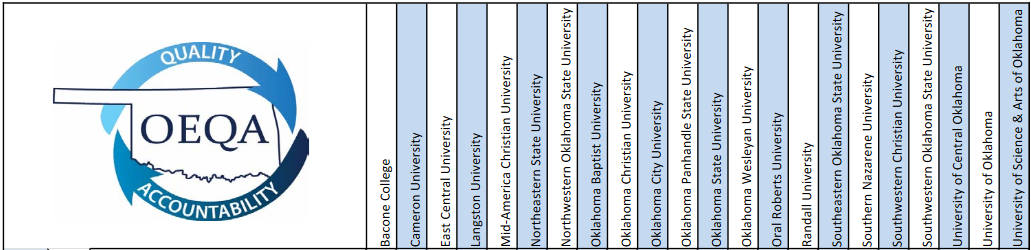 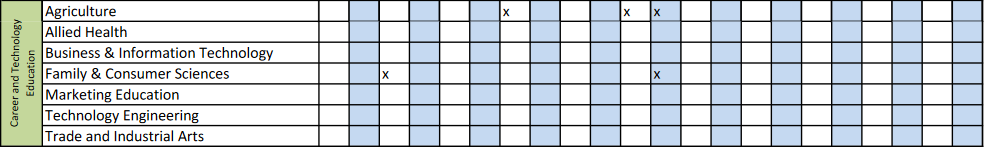 Graduates from these programs may be directly 
recommended to OSDE for standard certification.
Complete list: 
https://www.ok.gov/oeqa/documents/TEACHER%20PREPARATION%20INVENTORY%202008-2009%20.pdf
Education Degree vs.                             Alternative Placement Program:
Approved Teacher Education Program

Foreign language
Minimum 2.5 gpa
Portfolio
Alternative Placement       Program

OGET
OPTE
What they have in common:

Bachelor’s degree
Competency exam/industry credential (OSAT/NOCTI)
Teaching methods 
Classroom management
Provisional – Health Occupations: 
RN seeking degree
This path would allow for a teacher with an industry credential to work towards a bachelor’s degree and RN. 
 
Once the bachelor’s degree is earned, the teacher is eligible for a standard teaching certificate in school nurse.
  
Health Occupations (7515) may then be added to the standard certificate by completing CareerTech requirements of 12 credit hours of career technical education and/or 180 professional development hours.
Administrator Credentials
Standard: 

	Principal or Superintendent Certificate by 	OSDE

	
	Five years of experience as a teacher, 	administrator, or supervisor of approved 	ODCTE program
Administrator Credentials
Provisional Requirements: 

    Principal or Superintendent Certificate by OSDE
    Three years of experience as one of the following: 

Teacher of approved ODCTE program
Administrator supervising and evaluating teachers of approved ODCTE program
Employed at an Oklahoma technology center, letter of endorsement from current technology center superintendent required
Employed at ODCTE, letter of endorsement from current ODCTE state director required
Administrator Credentials
Provisional to Standard: 
Applicants have five years from the date that their provisional credentials are issued to complete their Technology Center Administrator Credential Plans. 

Based on the applicants' previous coursework, a maximum of nine college semester hours and/or 135 ODCTE approved professional development clock hours from the following areas are required to complete their credential plans:

History and Philosophy of Career and Technology Education
Technology Center Finance
Career and Technology Education Curriculum
Career and Technology Education Program Planning and 	  Development
Questions?
Laurie Richison
Certification Specialist

laurie.richison@careertech.ok.gov

405-743-5482